Mononucleosis
An infectious disease that causes swelling in throat, also shorten as Mono
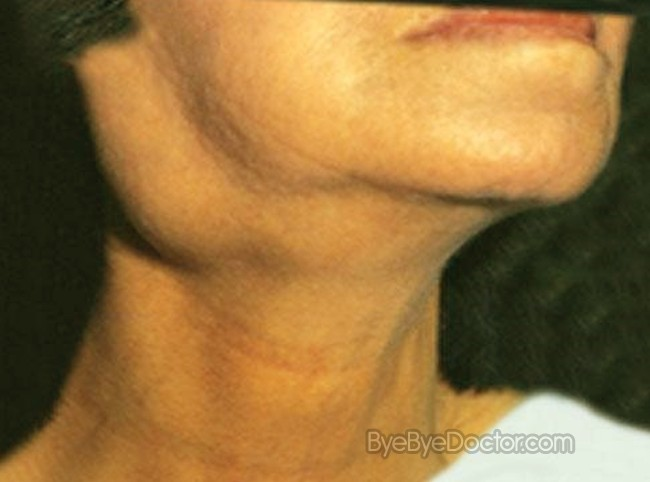 Lucid Dream
When dreamer is aware that they are dreaming
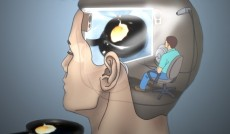 Furby
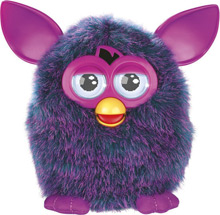 Popular toy from 1990s and 2000s
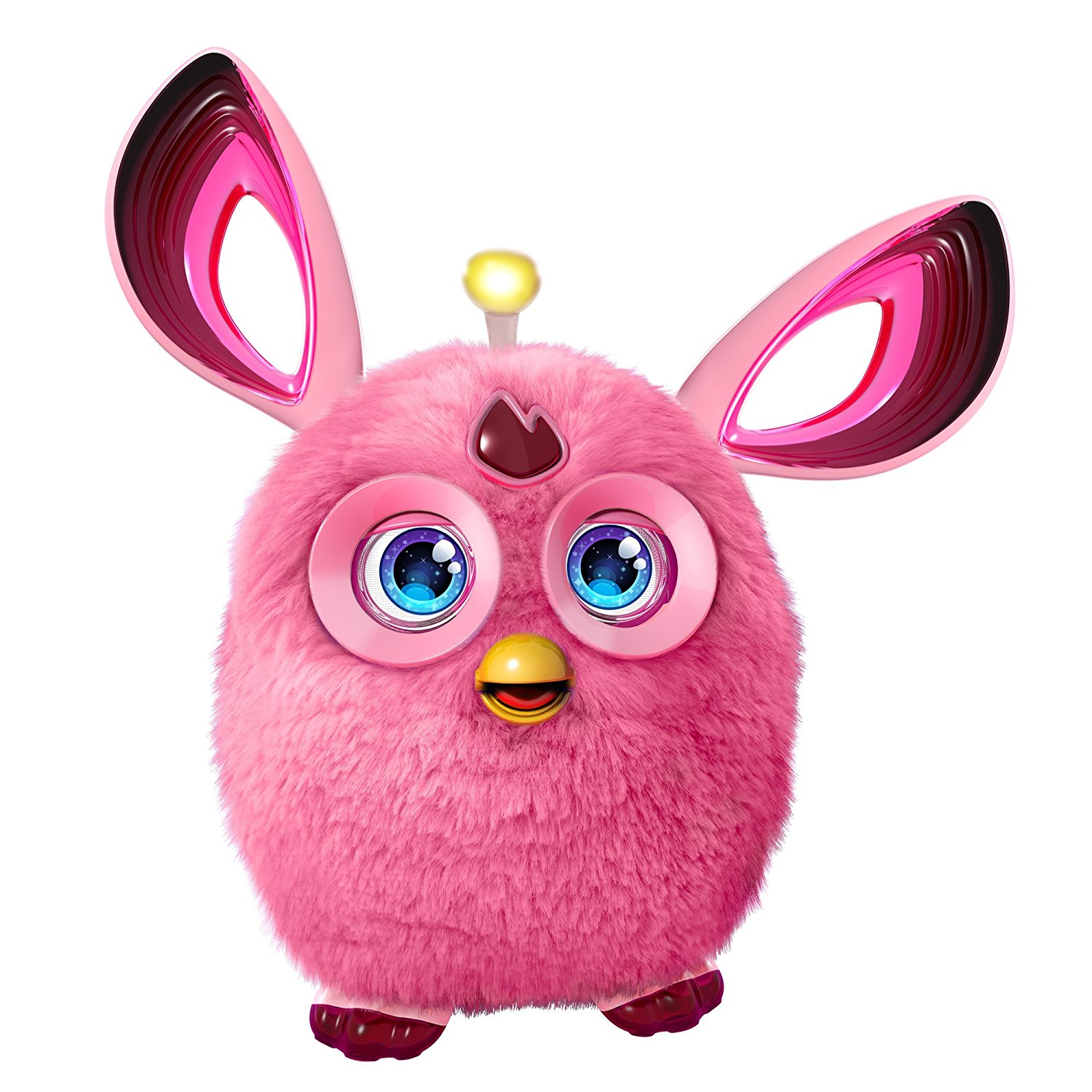 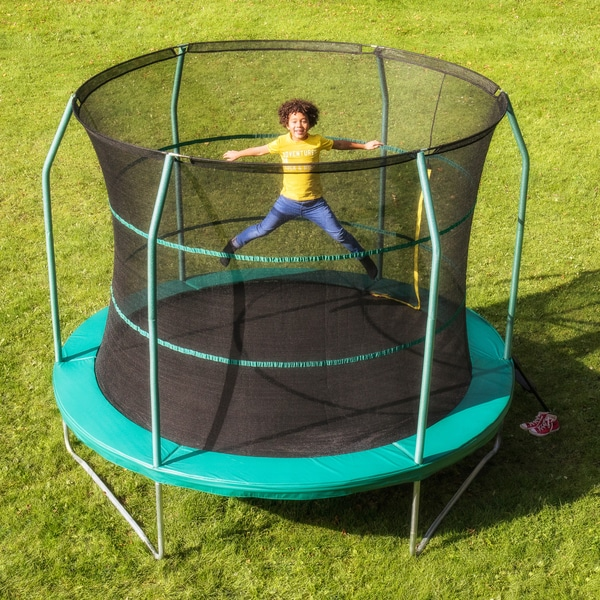 Trampoline
Bouncy sport equipment that you can jump up and down on
Juggle
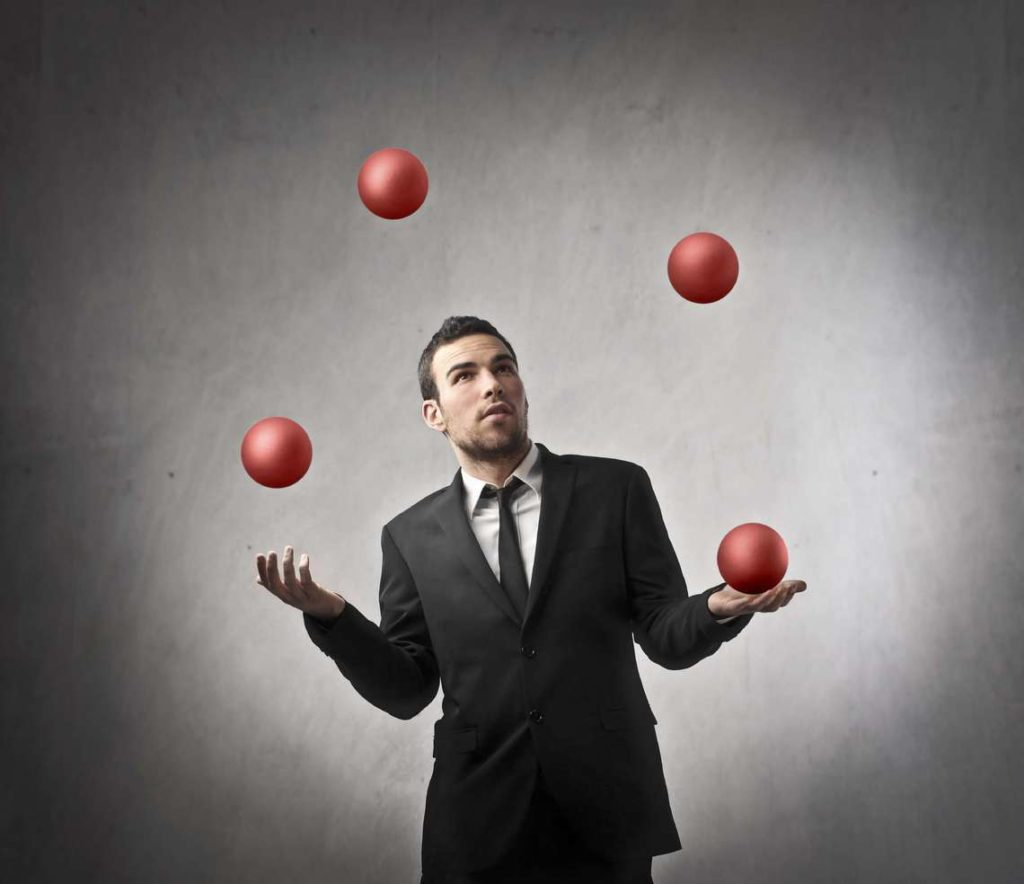 Act of continuously tossing several objects into the air and catching them at a time
Ecstatic
Feeling or expressing overwhelming happiness or joyful excitement
Silhouette
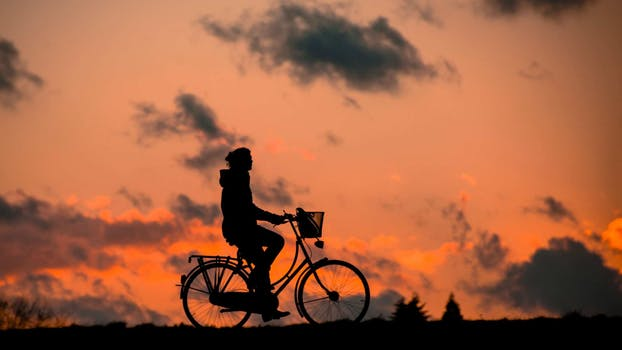 Dark shape or outline of someone or something against brighter background